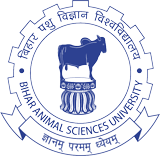 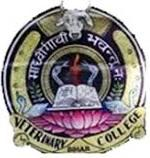 “SCOPE AND IMPORTANCE OF ENVIRONMENT &
ENVIRONMENTAL HYGIENE”
10/9/2020
1
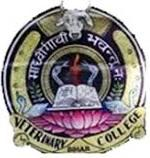 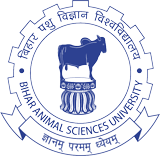 Environment: It is the sum total of all external conditions and influences affecting the life and development of any living being. 

Hygiene: is the science of health encompassing everything that contributes to a healthful living.

Environmental hygiene: The branch of public health that is concerned with the control of all those factors in man’s surrounding or physical environment which may have deleterious effect on human health and well being. 
	It should not only aim at preserving the health but also improving it.
                            or

	All those aspects of public health that are determined by physical, chemical, biological, social and psychological factors in the environment. 

	It also includes theories and practices of assessing, correcting, controlling and preventing the factors present in the environment that can potentially affect the health of present and future generations.
10/9/2020
2
OBJECTIVES
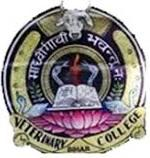 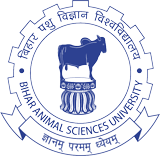 Prevention and control of biological hazards.

Prevention and control of chemical hazards.

Prevention and control of physical hazards.

Prevention and control of sociological and psychological hazards.
10/9/2020
3
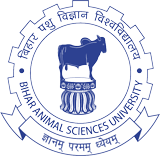 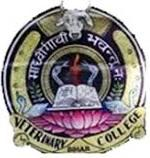 Environmental Hazards
Chemical
Physical
Biological
Vibrations
Radiation
Humidity
Animal
Insect 
Microbiological
Poisons/Toxins
Allergens
Irritants
Psychological
Sociological
Stress
Boredom
Anxiety
Discomfort
Depression
Overcrowding
Isolation
10/9/2020
4
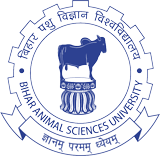 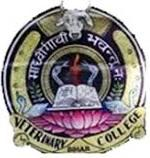 Biological
Inhalation
Ingestion
Injection
10/9/2020
5
Chemical
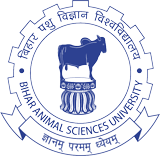 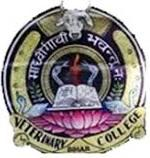 Poisons/Toxins
Allergens
Irritants
 Toxicity
	  Susceptibility 
	  Duration of exposure
	  Concentration 
	  Form – solid
	 	   – liquid
		   – gas
	  Synergism may be seen, too
reaction of individuals vary
Tolerance
10/9/2020
6
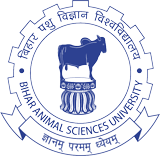 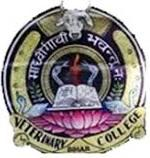 Exposure may be Natural
	
	◘ Methemoglobinemia – blue babies
	◘ Mottled tooth enamel

	      irritation/ disease / death
 	◘ Ensilage disease (nitrogen dioxide)
	◘ Hydrogen sulphide
Water
Gas
10/9/2020
7
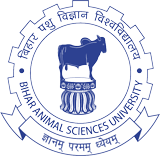 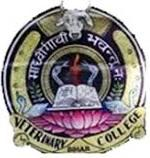 ► Accumulation over time in food materials
► Atmospheric chemical may undergo reaction 
	◘ Polluted oxidizing atmosphere
		● Hydrocarbon 
		● Oxides of nitrogen
	◘ Polluted reducing atmosphere
		● Particulate matter 
		● Oxides of sulfur
10/9/2020
8
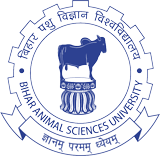 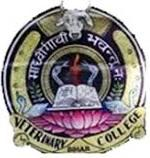 Physical
◙ Death
	◙ Disease
	◙ Disability

Factors:
	◘ Dust
	◘ Humidity
	◘ Equipment
	◘ Radiation
Temperature & Humidity:
	▪ 1-320C		 range of critical temperature
	▪ 24-310C		 thermoneutrality zone
Affects – 
	● metabolic rate
	● oxygen consumption
	● respiration rate
	● heart beat
	● blood pressure
10/9/2020
9
Sociological & Psychological
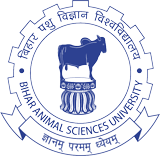 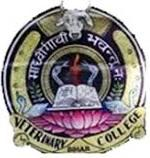  Noise
		 Overcrowding
		 Lack of privacy
		 Lack of open space
		 Traffic
		 Lack of opportunity
		 Stress form work
precise effect not known
10/9/2020
10
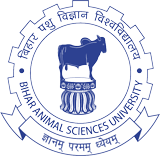 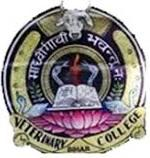 Man-Environment Relationship
Life support	       ⇋ 	     Man’s activities	       ⇋      Residues & wastes 

Air			            Home				Solids
Water			            Work				Liquids
Food			        Recreation			Gases
Shelter		       Transportation
				

		                      Environmental Hazards
10/9/2020
11
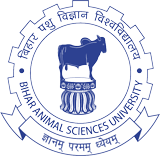 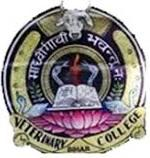 Environmental conditions
- Necessary 	   ◘ Air
		   ◘ Water
 		   ◘ Food
		   ◘ Shelter
- Affect 	◘ Function
		◘ Performance
		◘ Comfort
10/9/2020
12
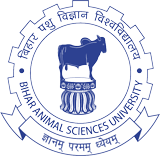 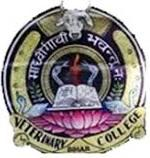 Spread 		● Pollutants      		
				● Infection
	Dispersal

	 78% - Nitrogen
	 21% - Oxygen






	 <16% - Anoxia develops
	 <6%   - Life cannot be sustained
	 ZERO oxygen – immediate loss of consciousness
Air
Unlimited
10/9/2020
13
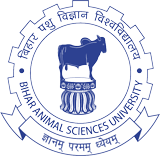 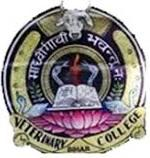 Survival for days
 	Civilization cannot prosper
 	Sufficient quantity 
 Good quality
Water
Food
Sufficient quantity
 Acceptable quality

Location dependent
Shelter
10/9/2020
14
Residues and wastes
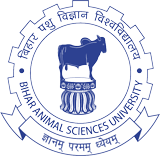 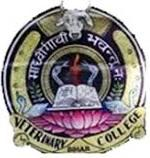 Human 

Residential

Agricultural

Commercial

Industrial
No useful purpose

Marginal utility

Uneconomical recovery
Continuous removal & safe disposal required
10/9/2020
15
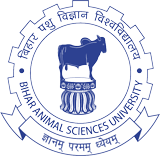 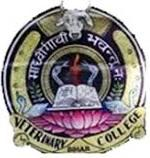 SCOPE OF ENVIRONMENTAL HYGIENE
Water supply with special reference to the provision of adequate quantity of safe water to user.

Waste-water treatment and water pollution control including collection, treatment and disposal of domestic sewage and other water-borne wastes besides control of surface and ground water quality.

Solid-waste management including sanitary handling and disposal.
10/9/2020
16
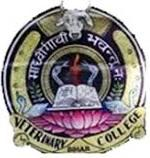 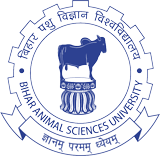 Vector control.

Prevention and control of soil pollution by human excreta and substances detrimental to human, animal and plant life.

Food hygiene including milk hygiene.

Air pollution control.

Radiation pollution control.

Noise pollution control.
10/9/2020
17
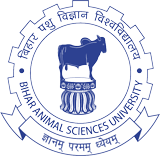 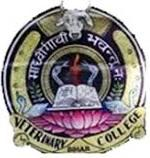 Occupational health particularly the control of physical, chemical and biological hazards.

Housing and its immediate environment with particular reference to the public health aspects of residential, public and institutional buildings.

Urban and regional planning.

Environmental health aspects of air, sea or land transport.

Accident prevention.
10/9/2020
18
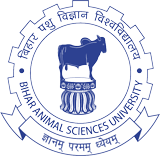 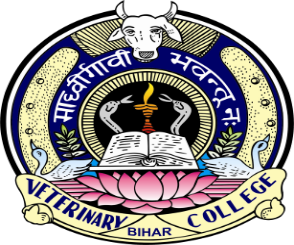 Public recreation and tourism particularly environmental health aspect of public beaches, swimming pools, camping sites etc.

Sanitation measures during epidemics, emergencies, disaster and population migration.

Wild life and forest conservation.

Preventive measures to ensure freedom from health risk of the general environment.
10/9/2020
19
Reference books/sources
1. Text book of Elements of Veterinary Public Health
 	By A.T. Sherikar, V.N. Bachhil and D.C. Thapliyal, ICAR, New Delhi

2. Park’s Textbook of Preventive and Social Medicine, 24th Edition
	By: K. Park, Banarsidas Bhanot Publishers.
10/9/2020
20